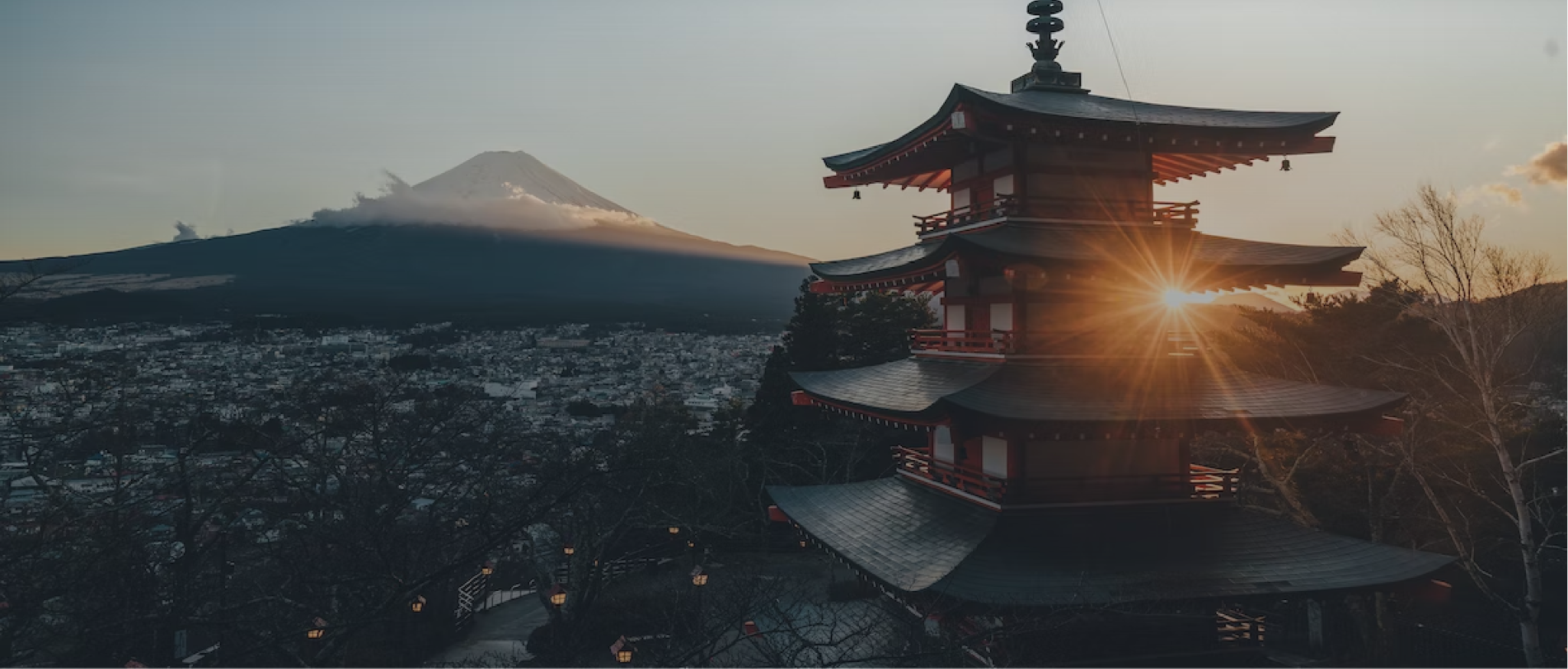 9 DAY TRIP
Japan Itinerary
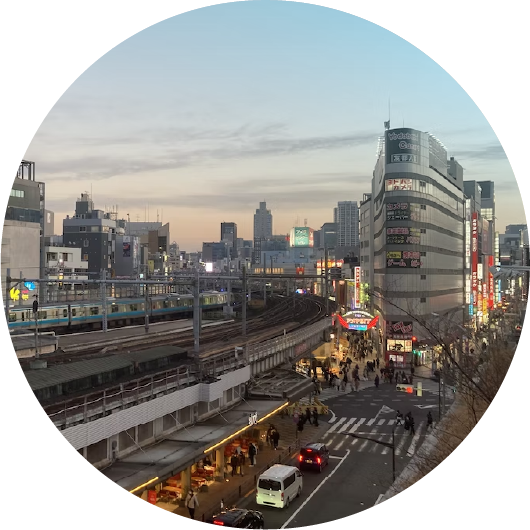 Day 1 - 3 : Tokyo
09:00 - 12:00
09:00 - 12:00
09:00 - 12:00
Meiji Shrine
Osaka Castle
Fukuoka Castle
12:00 - 15:00
12:00 - 15:00
12:00 - 15:00
Sensō-ji Temple
Shitennō-ji Temple
Kyūshū National Museum
15:00 - 18:00
15:00 - 18:00
15:00 - 18:00
Tokyo National Museum
Osaka Aquarium Kaiyukan
Ōhori Park
18:00 - 21:00
18:00 - 21:00
18:00 - 21:00
Edo-Tokyo Museums
The Kobe Port Tower
Fukuoka Art Museum
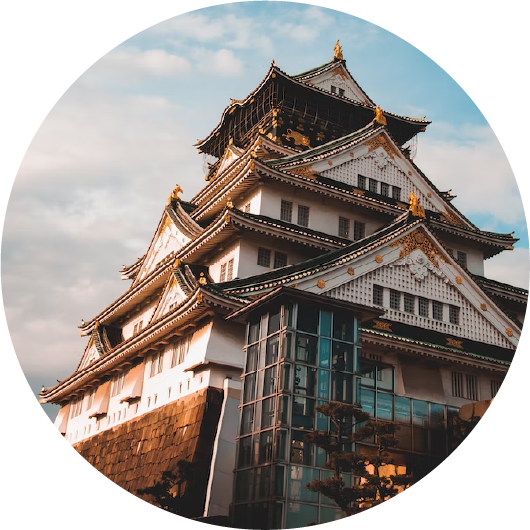 Day 4 - 6 : Osaka
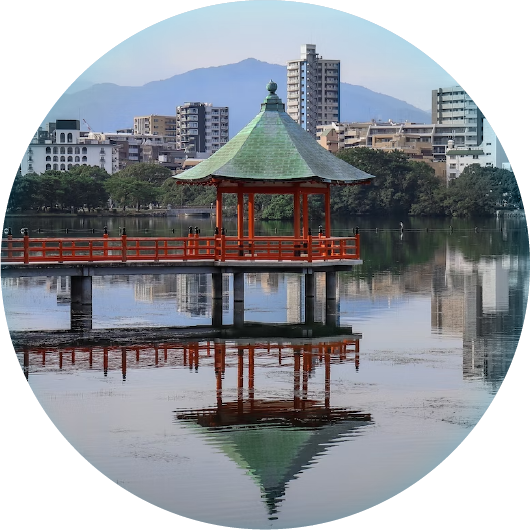 Day 7 - 9 : Fukuoka